ELS COETS
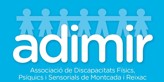 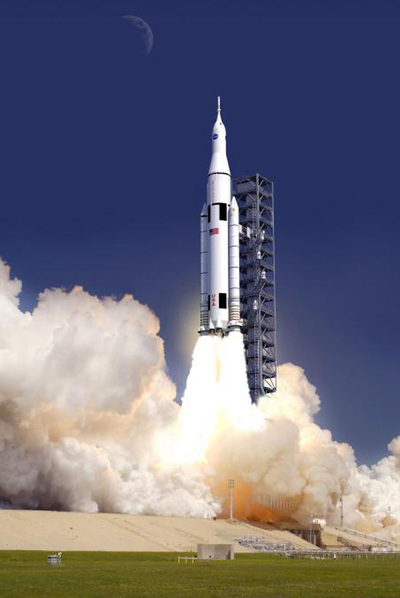 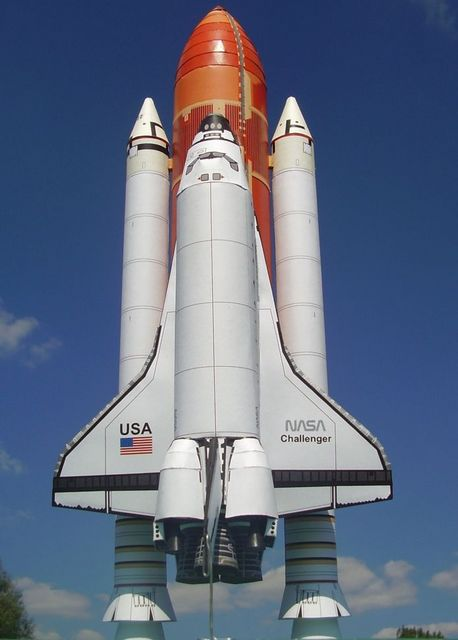 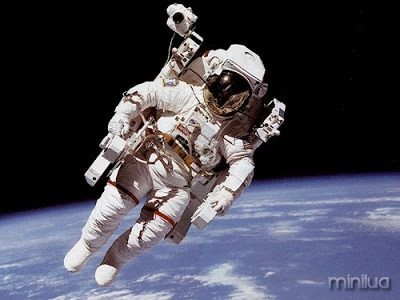 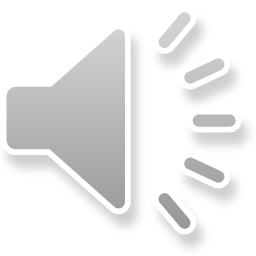 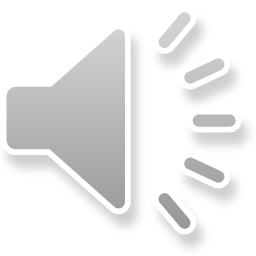 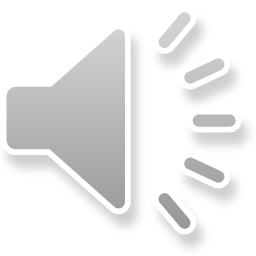 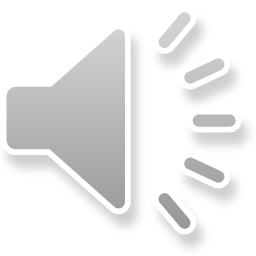 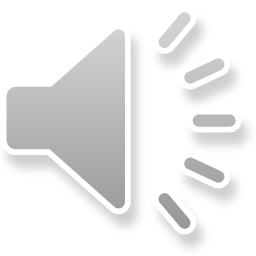 AMB   ELS
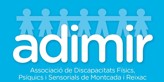 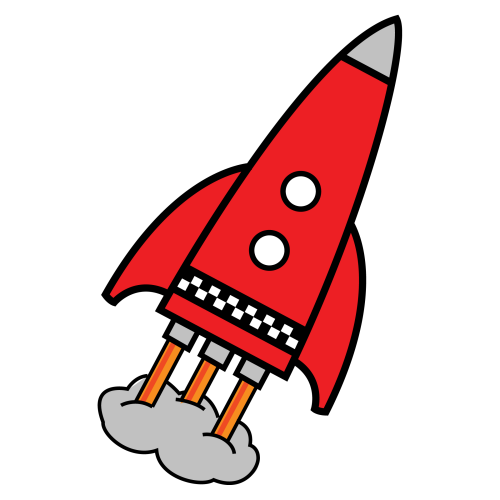 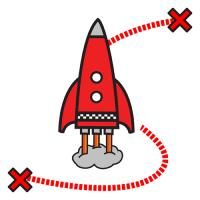 COETS
VIATGEM
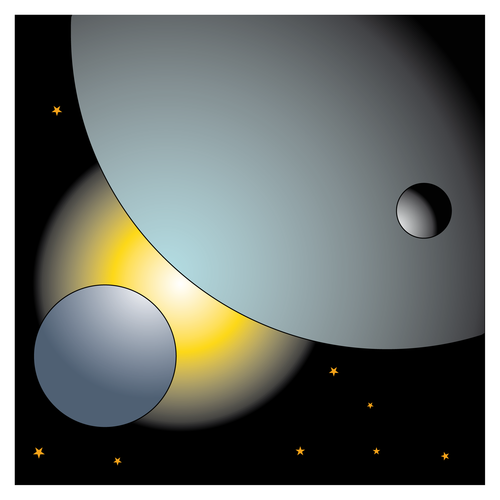 A L'ESPAI
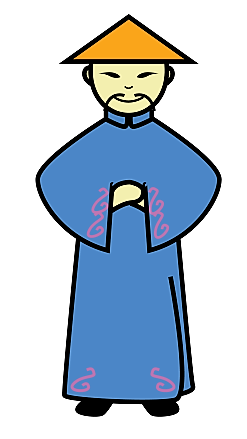 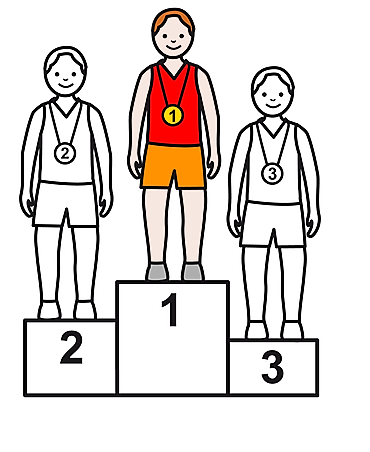 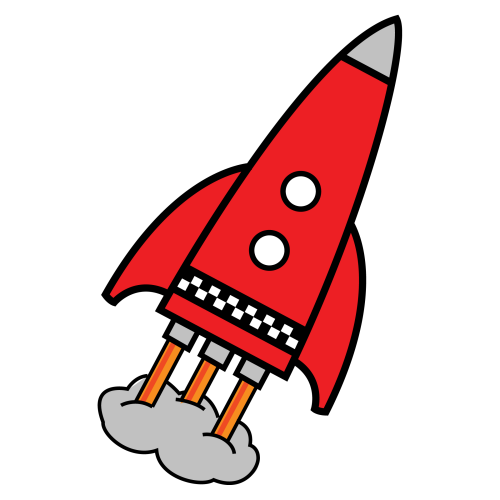 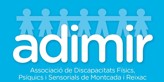 VAN SER
ELS
PRIMERS
COETS
XINESOS
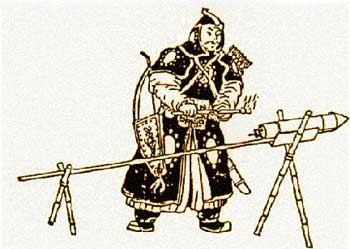 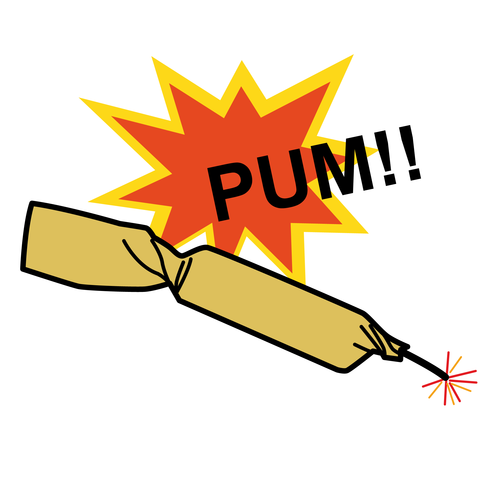 PÓLVORA
VOLAVEN
AMB
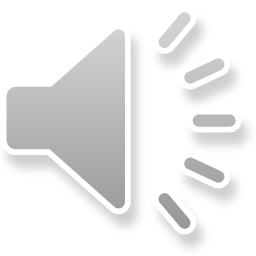 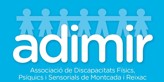 HI  HA  DIFERENTS  TIPUS  DE  COETS
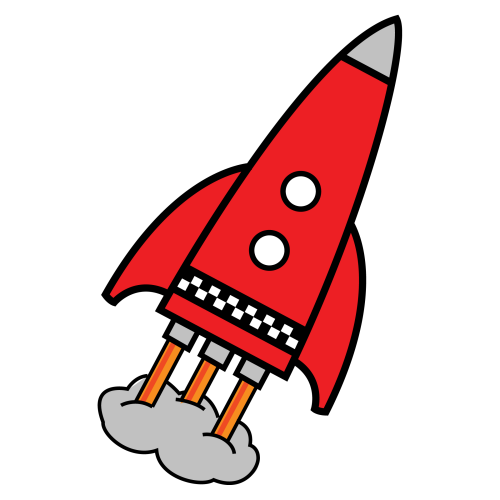 LES  PARTS  D’ UN
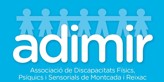 COET
CON
CILINDRE
MOTORS
LLENÇADERA
CON
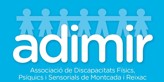 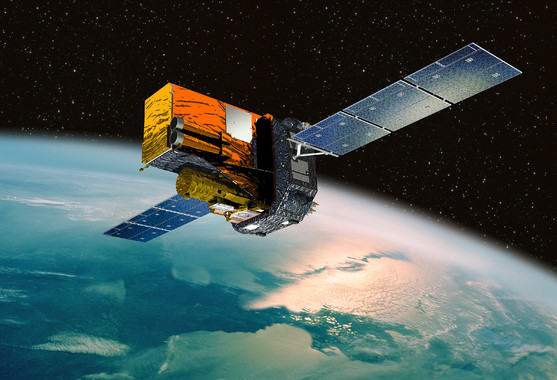 ESTÀ  BUIT.
SATÈL·LITS
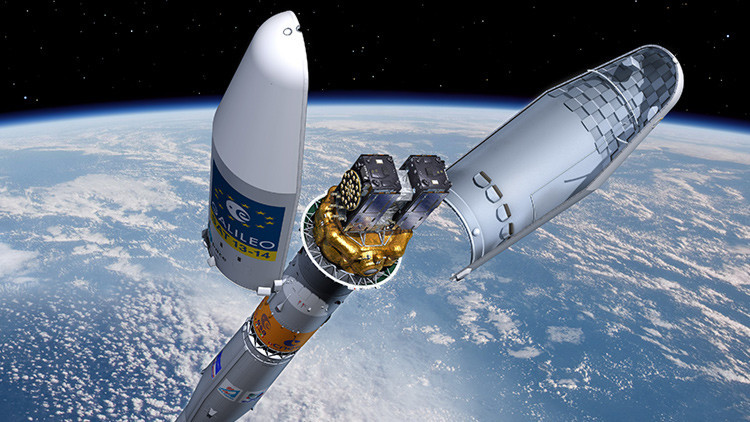 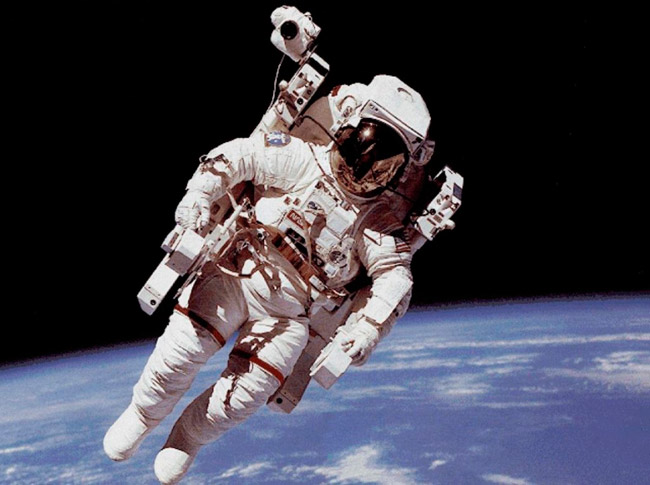 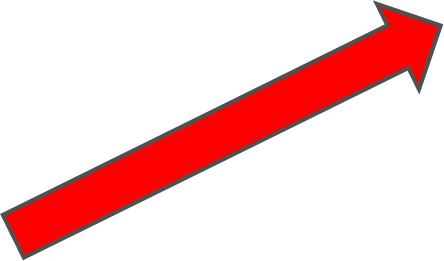 ASTRONAUTES
CILINDRE
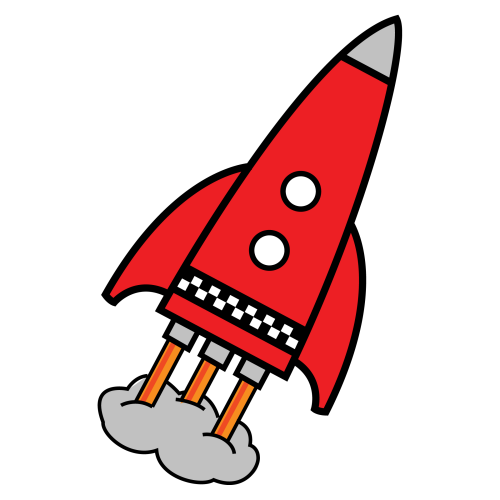 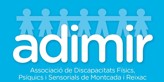 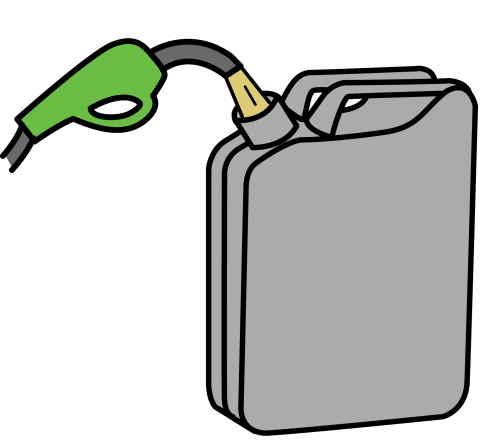 PUJAR
COET
BENZINA
MOTORS
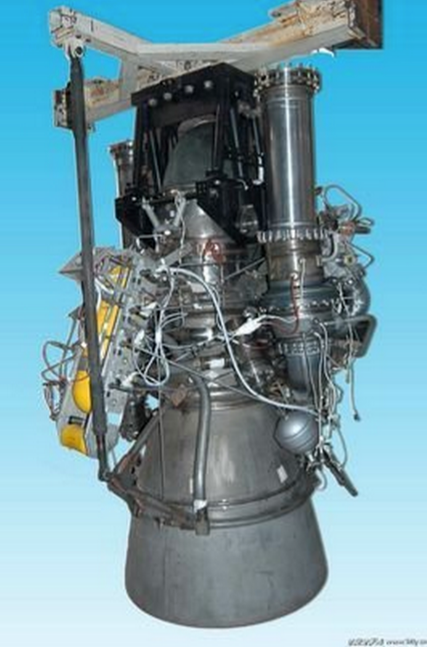 ELS  CILINDRES   PORTEN              I
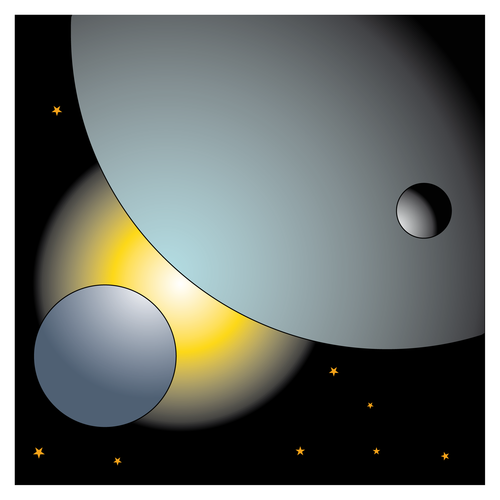 AJUDA  AL
A
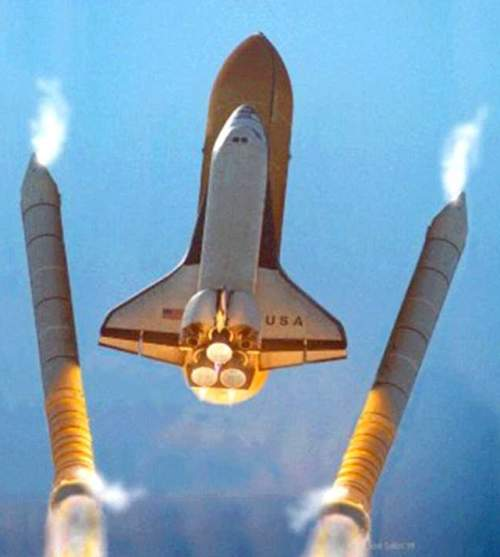 A L'ESPAI
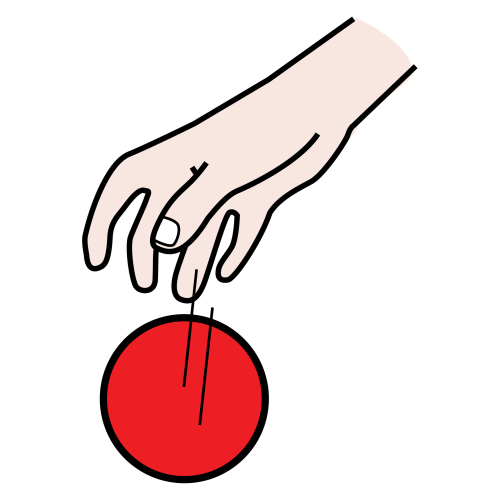 DESPRÉS   HO
DEIXAN   ANAR
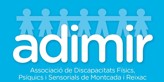 MOTORS
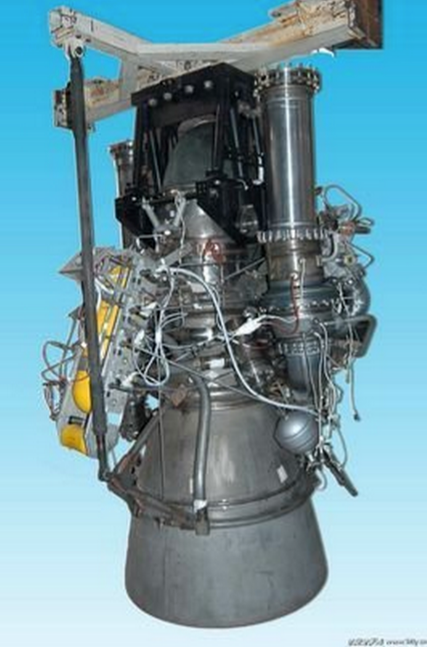 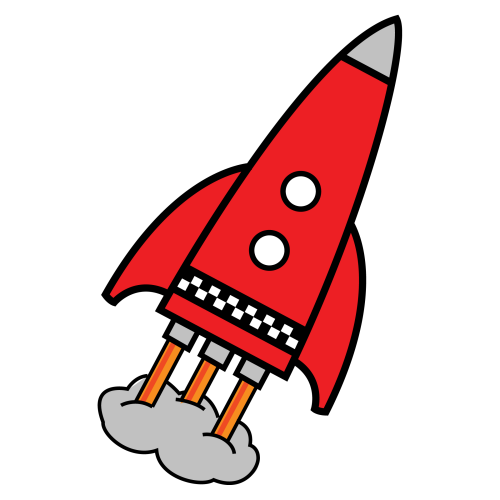 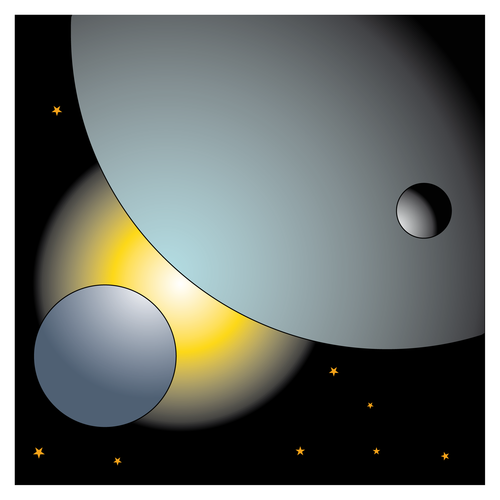 MOTORS
AJUDAN  AL
ELS
A
COETS
A L'ESPAI
PUJAR
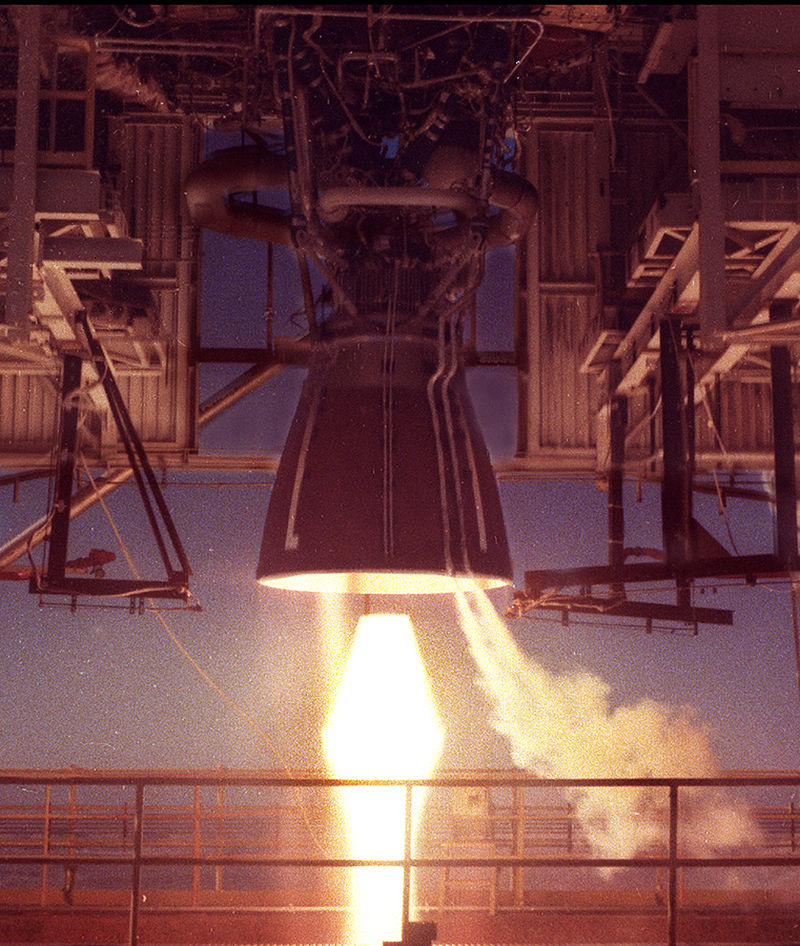 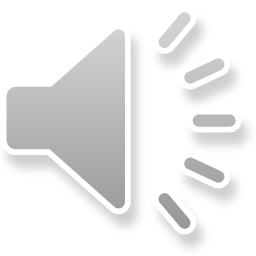 EL PRIMER ÉSSER VIU QUE VA VIATJAR A L'ESPAI VA SER UN GOS RUS ANOMENAT LAIKA.
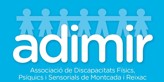 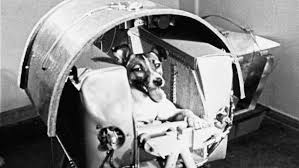 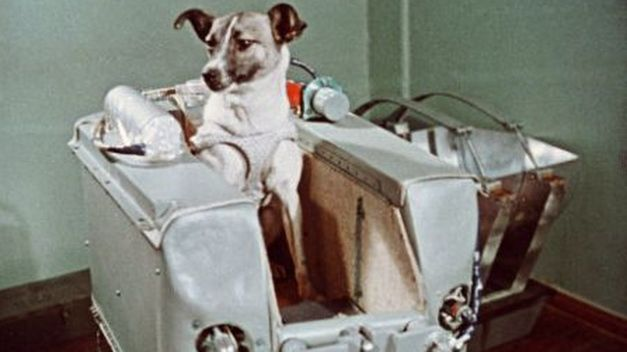 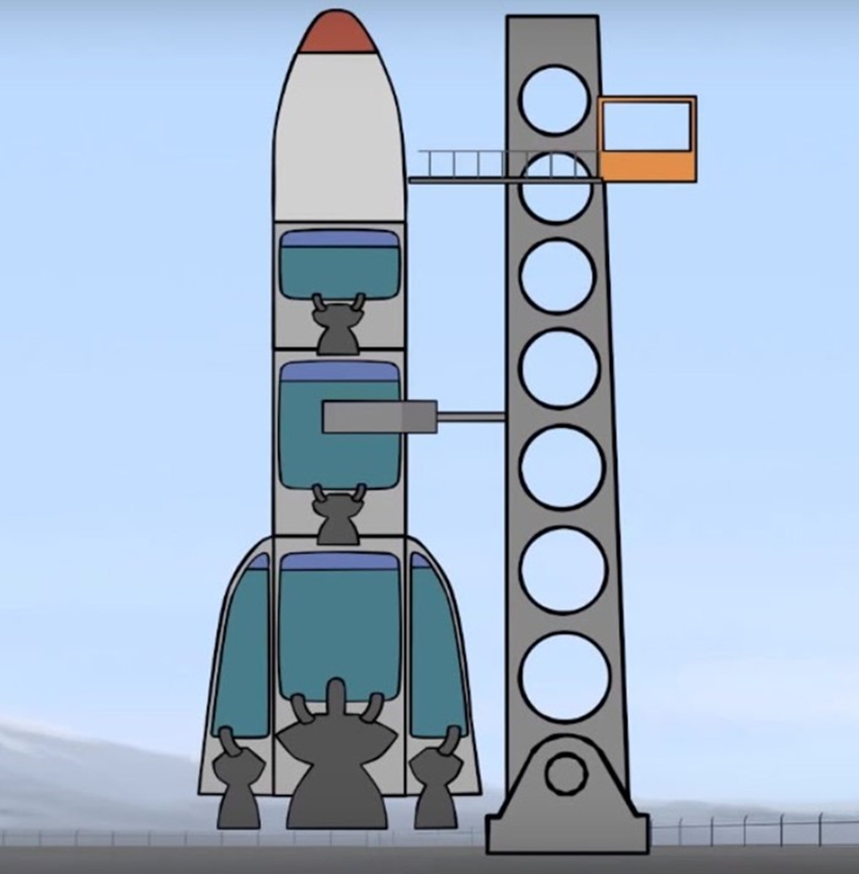 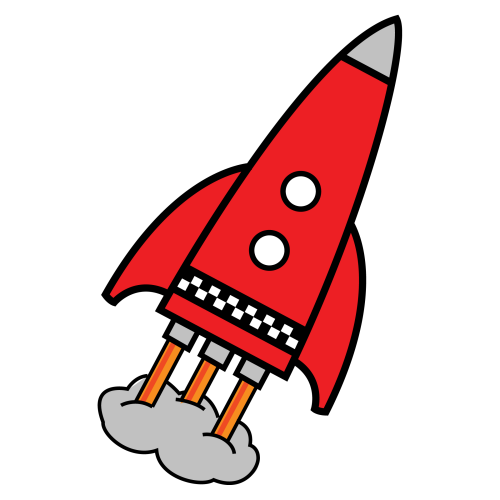 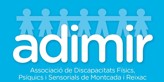 ?
DEL
PER QUÈ  SERVEIX   LA
LLENÇADERA
COET
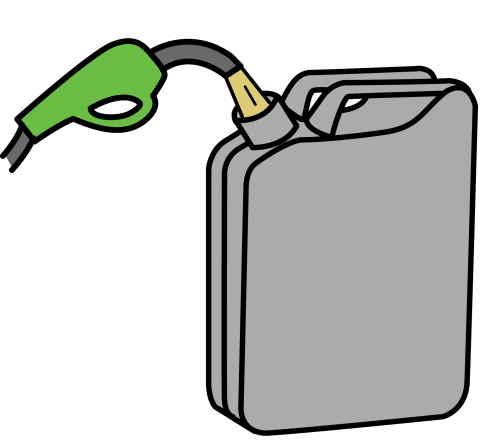 PER OMPLIR
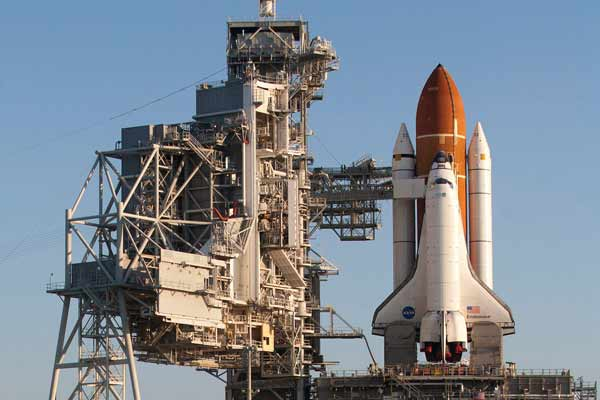 PER SOSTENIR EL COET.
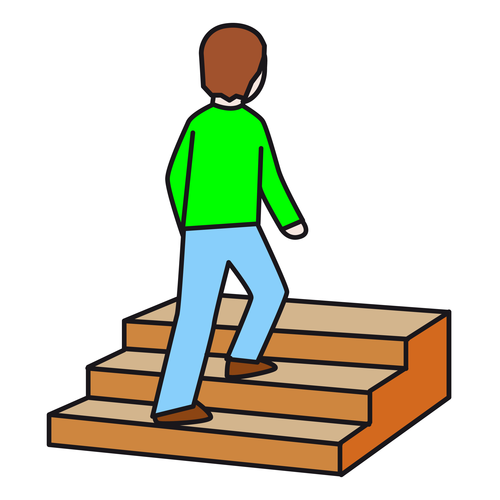 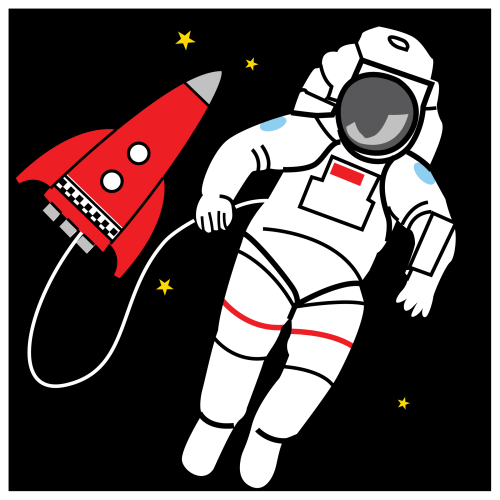 ELS
PER
PUJAR
ASTRONAUTES
BON VIATGE
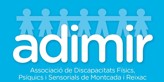 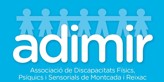 Fi